Нормативно-правове забезпечення інклюзивної освіти. Ведення ділової документації
.
Міжнародні документи:
Всесвітня декларація прав людини (1948)
Гарантує право на безкоштовну і обов'язкову освіту для всіх дітей 
 Декларація прав дитини (1959)
Принцип 5. Дитина, яка є неповноцінною у фізичному, психічному або соціальному відношенні, повинна забезпечуватися спеціальним режимом, освітою і піклуванням, необхідним зважаючи на її особливий стан
Принцип 10. Дитина має бути захищена від практики, яка може заохочувати расову, релігійну або будь-яку іншу форму дискримінації.
Міжнародні документи:
Конвенція ООН «Про права дитини» (1989)
Ст.23. Дитина з особливими освітніми потребами повинна мати; доступ до освіти, виховання, медичного обслуговування,  реабілітаційних послуг, професійної підготовки, максимально можливої  соціальної інтеграції та індивідуального розвитку, включаючи його чи її культурний та духовний розвиток
Держави-учасниці визнають, що неповносправна в розумовому або фізичному відношенні дитина має вести повноцінне й достойне життя
Підхід до освіти на основі прав грунтується на трьох принципах:
Доступність і обов'язковість освіти
Рівність, інклюзія та відсутність дискримінації
Право на якісну освіту
Міжнародні документи:
Всесвітня декларація (1990)
Освіта для всіх означає гарантію всім дітям їхнього права на доступ до якісної базової освіти
Стандартні правила ООН щодо зрівняння можливостей людей з інвалідністю  (1993)
Містять заклик до всіх держав зробити освіту осіб з фізичними та розумовими порушеннями невід'ємною частиною системи освіти
Держави мають застосовувати гнучкі навчальні програми, які можна адаптувати до різних потреб людини
Підтримка вчителів
Формування ресурсів для забезпечення освіти
Міжнародні документи:
Саламанська декларація (1994) (План дій до декларації)
Містить заклик до урядів всіх країн затвердити на законодавчому рівні принцип інклюзивної освіти та приймати до загальноосвітніх шкіл усіх дітей, якщо немає вийняткових випадків, які унеможливлюють це
Програма дій щодо освіти осіб з особливими освітніми потребами  (1994)
Батьки користуються правом на те, щоб з ними консультувалися стосовно форм освіти
Міжнародні документи:
Декарська декларація (2000)
В центрі уваги має стояти особа з певними обмеженнями
Конвенція ООН щодо осіб з особливими потребами   (2005)
Обстоює права людей з особливими потребами на освіту без дискримінації.
Нормативно-правові документи:
Закон України «Про освіту» 2145-19 від 05.09.2017, (стаття 19, 20)
Концепція розвитку інклюзивної освіти (затверджена Наказом МОН України від 01.10.2010 р.№912) (шлях впровадження інклюзивної освіти) 
 Постанова КМУ  від 15.09.2021 р. № 957 «Про  порядок організації інклюзивного навчання у закладах загальної середньої освіти» (зі змінами від 26.04.2022р. №483)
Постанова КМУ від 12.07.2017 р. №545 «Про затвердження Положення про інклюзивно-ресурсний центр» (зі змінами від 29.04.2022р. №493)
Нормативно-правові документи:
Наказ МОН «Про затвердження Положення про команду психолого-педагогічного супроводу дітей з особливими освітніми потребами в закладах загальної середньої та дошкільної освіти» від 08.06.2018 № 609
Методичні рекомендації «Безпечне освітнє середовище: Надання індивідуальної підтримки учням з ООП під час підготовки до реагування на надзвичайні ситуації», розроблені Держустановою «Український інститут розвитку освіти» (лист МОН від 03.08.2023 №1/11479-23)
Наказ МОН «Про деякі питання організації здобуття загальної середньої освіти та освітнього процесу в умовах воєнного стану в Україні» (28.03.2022 №274)
[Speaker Notes: Роботу команди фахівців закладу інклюзивної освіти регулюють національні правові акти:  https://mon.gov.ua/ua/npa?params=&type=npa&key=&from=&to=&num=&category=&tag=inklyuzivne-navchannya]
Нормативно-правові документи:
Наказом МОН від 15.05.2023 №563 затверджено Методичні рекомендації щодо окремих питань здобуття освіти в закладах загальної середньої освіти в умовах воєнного стану в Україні
Листи МОН від 06.09.2022 №1/10258-22 та від 29.09.2022 №1/11471-22 (рекомендації щодо роботи АВ в умовах дистанційного навчання під час воєнного стану та недопущення порушення трудових прав педпрацівників, які виконують функції АВ)
Постанова КМУ «Про затвердження Порядку та умов надання субвенції з державного бюджету місцевим бюджетам на надання державної підтримки особам з ООП» (14.02.2017 р. №88)
Нормативно-правові документи:
Постанова КМУ «Про встановлення тривалості здобуття повної загальної середньої освіти особами з особливими освітніми потребами у закладах загальної середньої освіти» (23.04.2003 р. 3585)
Тривалість здобуття повної загальної середньої освіти особами з ООП, які навчаються в інклюзивних класах, може бути продовжена на один рік на рівні початкової освіти та/або на один рік на рівні базової середньої освіти відповідно до індивідуальної освітньої траєкторії
Освітній (інклюзивний) процес 
у закладі освіти для дітей З ООП 
організовується з урахуванням 
рівнів підтримки та висновку ІРЦ
Рівні підтримки - обсяг тимчасової або постійної підтримки в освітньому процесі дітей, які цього потребують, відповідно до їх індивідуальних потребЗа рівнями надання підтримки відбувається створення інклюзивних класів/груп та здійснюється розподіл освітньої субвенції
Стратегія визначення рівня підтримки 
передбачає встановлення 
ступеня прояву труднощів у дитини, 
що, своєю чергою, дає змогу правильно обрати 
шлях педагогічного впливу, 
уникаючи зайвих кроків у процесі 
моделювання освітнього простору
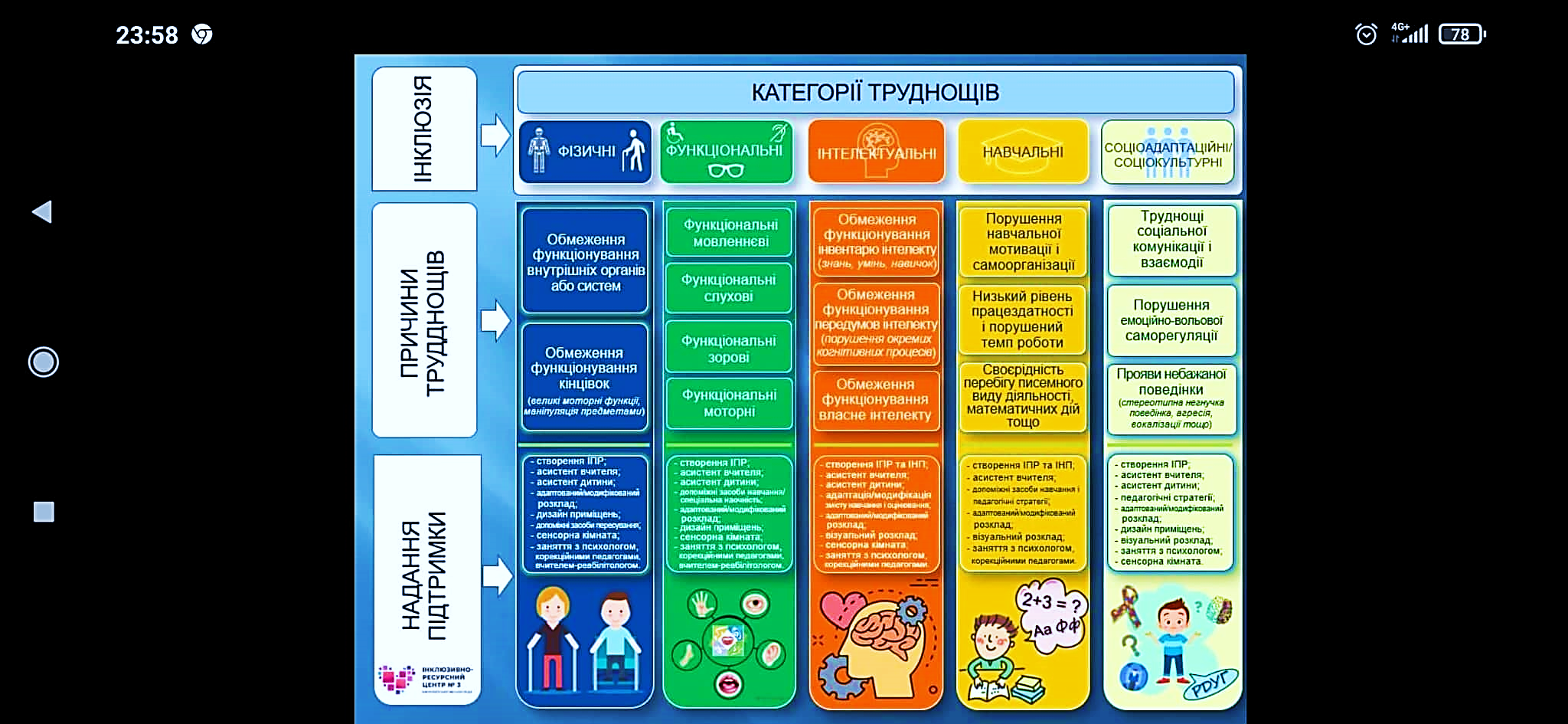 Керівник закладу освіти на підставі заяви батьків (одного з батьків) або інших законних представників (одного законного представника) дитини з особливими освітніми потребами та висновку інклюзивно-ресурсного центру про комплексну психолого-педагогічну оцінку розвитку дитини (далі - висновок) приймає рішення про утворення інклюзивного класу. 
Інклюзивний клас утворюється в обов’язковому порядку за наявності однієї такої заяви.
Вивчення нормативно-правової бази та організаційно-методичного забезпечення інклюзивного навчання (сайт МОН: https://mon.gov.ua/ua/npa?params=&type=npa&key=&from=&to=&num=&category=&tag=inklyuzivne-navchannya) 

Оцінка можливостей закладу освіти та адаптація освітнього середовища до потреб дітей із ООП.

Створення інклюзивного класу/групи на підставі заяви одного з батьків (інших законних представників) дитини та висновку ІРЦ з урахуванням рівня підтримки.

Погодження з органом управління освіти, засновником фінансування нових посад та подання необхідної документації.
Розроблення власного положення про Команду психолого-педагогічного супроводу на підставі Примірного положення (Наказ МОН «Про затвердження Положення про команду психолого-педагогічного супроводу дітей з особливими освітніми потребами в закладах загальної середньої та дошкільної освіти» від 08.06.2018 № 609) 

Затвердження посадової інструкції асистента вчителя та ознайомлення з нею працівників та батьків
Формування команди супроводу, розподіл обов’язків та затвердження наказом її персонального складу 

На основі висновку ІРЦ та заяви батьків подання клопотання в управління соціального захисту про введення штатної одиниці асистента дитини/учня (Закон України «Про соціальні послуги» від 17 січня 2019 року №2671-VIII; Наказ Міністерства соціальної політики України від 17.08.2018 р. N 1174 «Про затвердження Змін до Переліку соціальних послуг, що надаються особам, які перебувають у складних життєвих обставинах і не можуть самостійно їх подолати» (п.19)). 

Укладання цивільно-правових угод для надання психолого-педагогічних і корекційно-розвиткових послуг фахівцями.
10.  Затвердження індивідуальної програми розвитку дитини з ООП та завантаження її до Системи автоматизації роботи інклюзивно-ресурсних центрів.

11.  Складання, погодження з батьками та затвердження розкладу проведення психолого-педагогічних і корекційно-розвиткових занять.

12. Складання та затвердження індивідуального навчального плану для учнів із ООП (за потреби).
В інклюзивних класах кількість дітей з особливими освітніми потребами має становити не більше трьох осіб, зокрема:
- не більше одної дитини, яка потребує четвертого чи п’ятого рівня підтримки;
- не більше двох дітей, які потребують третього рівня підтримки;
- не більше трьох дітей, які потребують другого рівня підтримки.
У період воєнного стану, надзвичайної ситуації або надзвичайного стану (особливого періоду) гранична кількість дітей з особливими освітніми потребами в інклюзивних класах, визначена цим Порядком, не застосовується. 
Заклад освіти не може відмовити в організації інклюзивного навчання дитини з особливими освітніми потребами та створенні інклюзивного класу.
Освітній процес у закладі освіти організовується з урахуванням рівнів підтримки та на основі висновку.

Для дітей, у яких виникають труднощі під час навчання та які потребують постійної чи тимчасової підтримки в освітньому процесі, за рішенням закладу освіти може надаватися підтримка першого рівня.
(за письмовою заявою одного з батьків або іншого законного представника керівник закладу освіти утворює команду психолого-педагогічного супроводу)
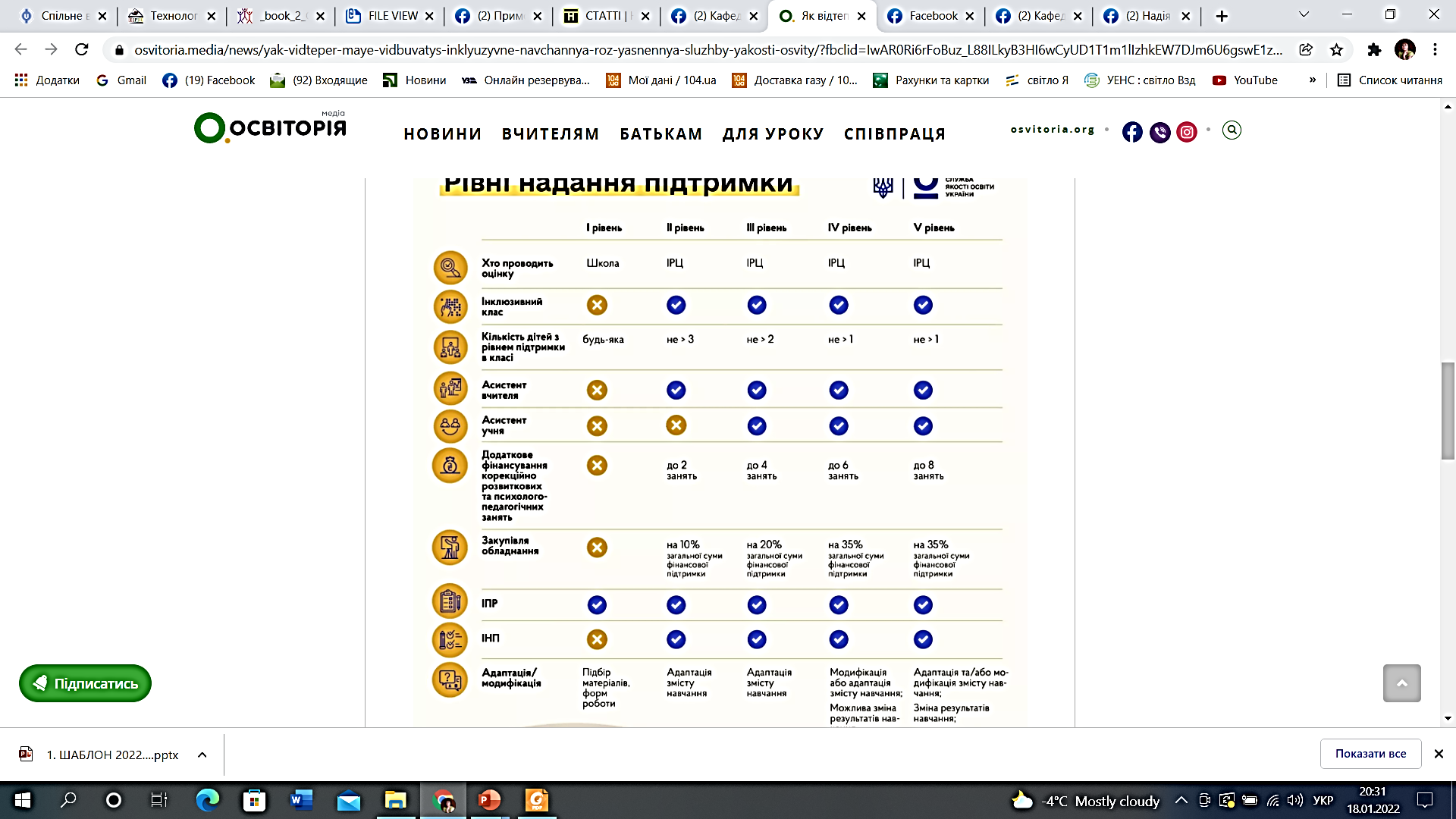 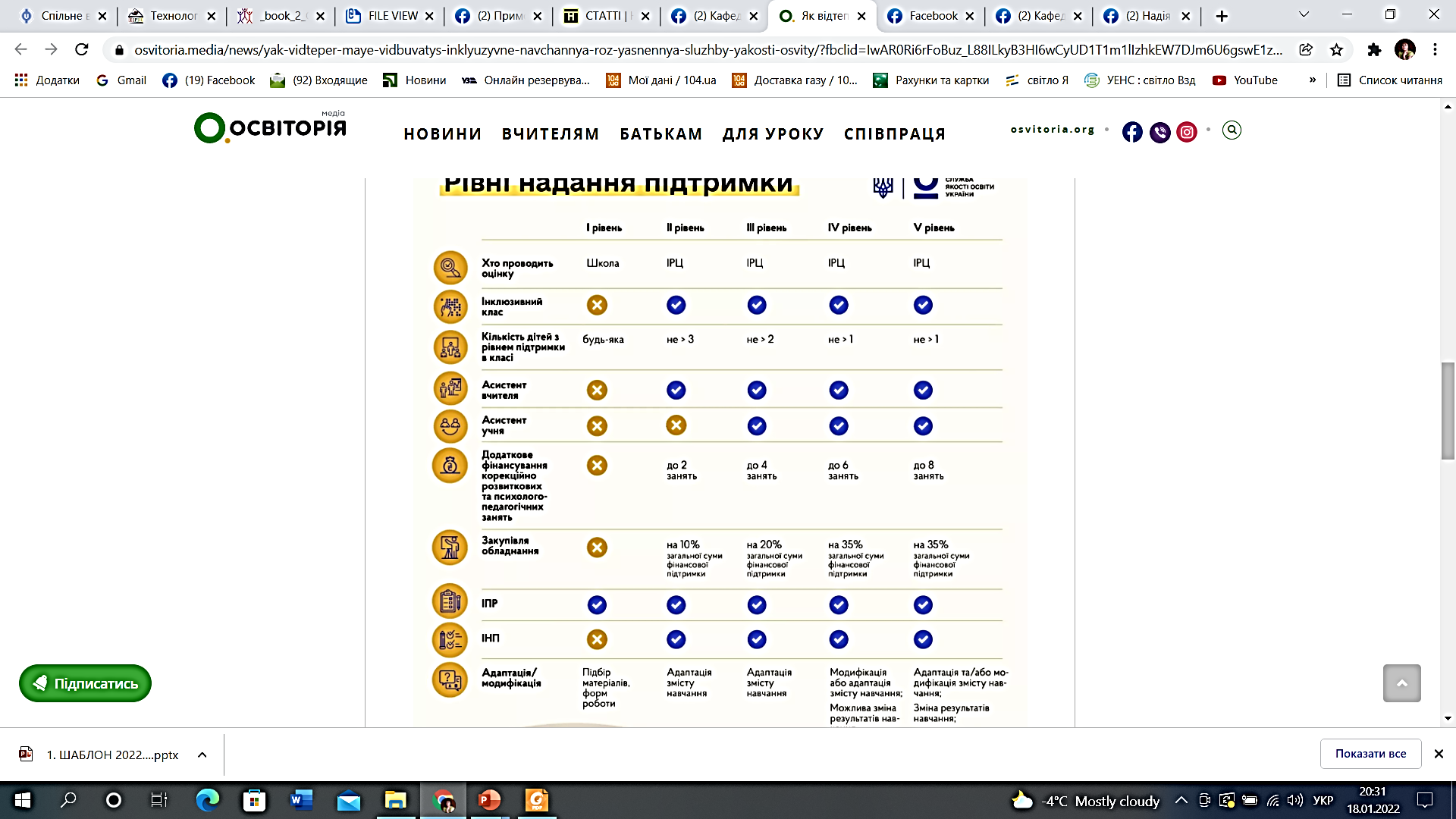 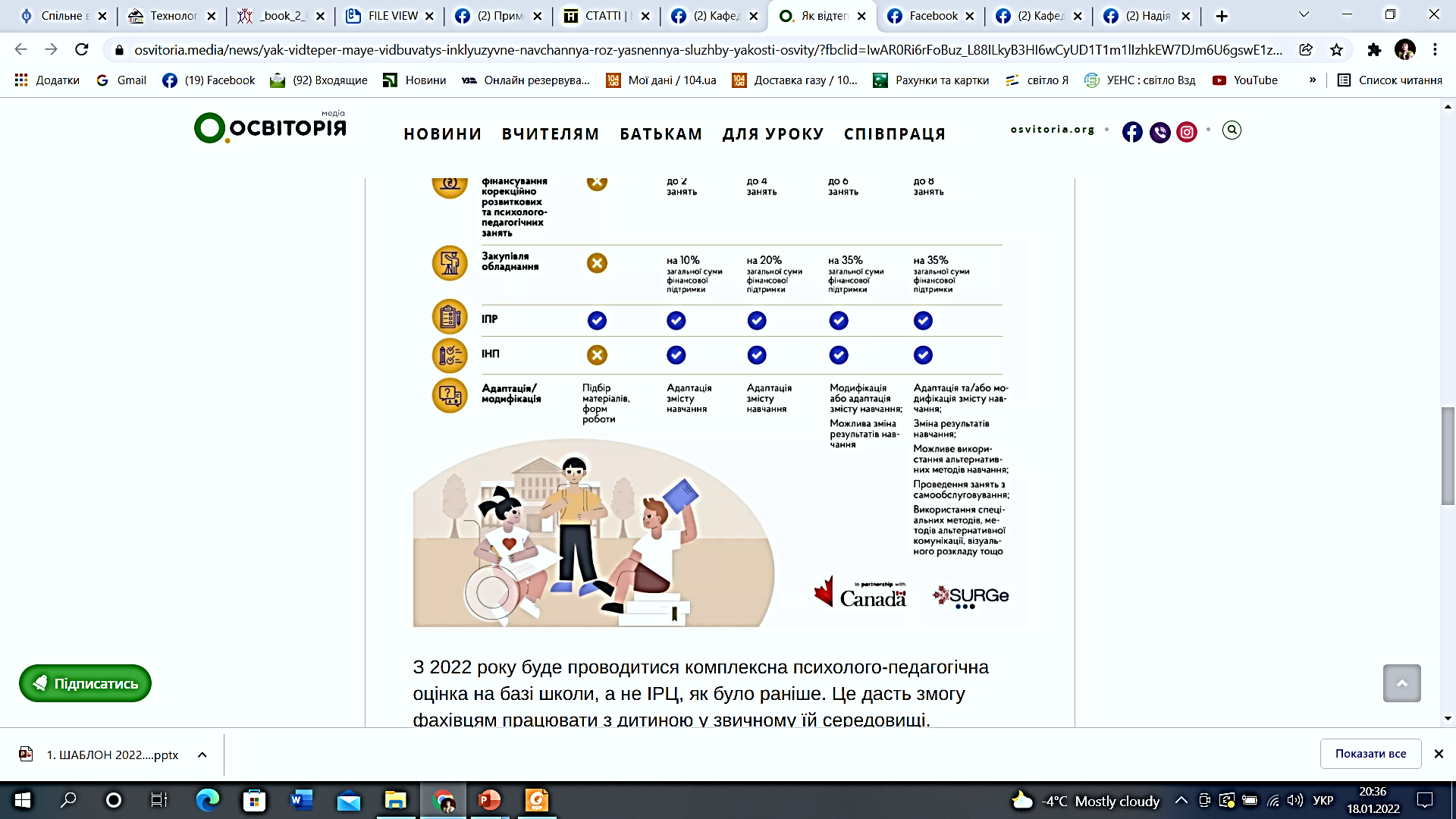 Документація асистента вчителя
Посадова інструкція
Інструкція з охорони праці
Річний план (види роботи за посадовою інструкцією)
Графік роботи (затверджується керівником НЗ)
Щоденник спостереження
Журнал обліку робочого часу
Портфоліо
Розклад уроків. Список учнів з ООП. Щоденний план роботи (адаптації, робота з батьками, відвід.уроків…). Таблиця обліку консультацій та просвітницьких заходів. Таблиця обліку методичної роботи. План самоосвіти
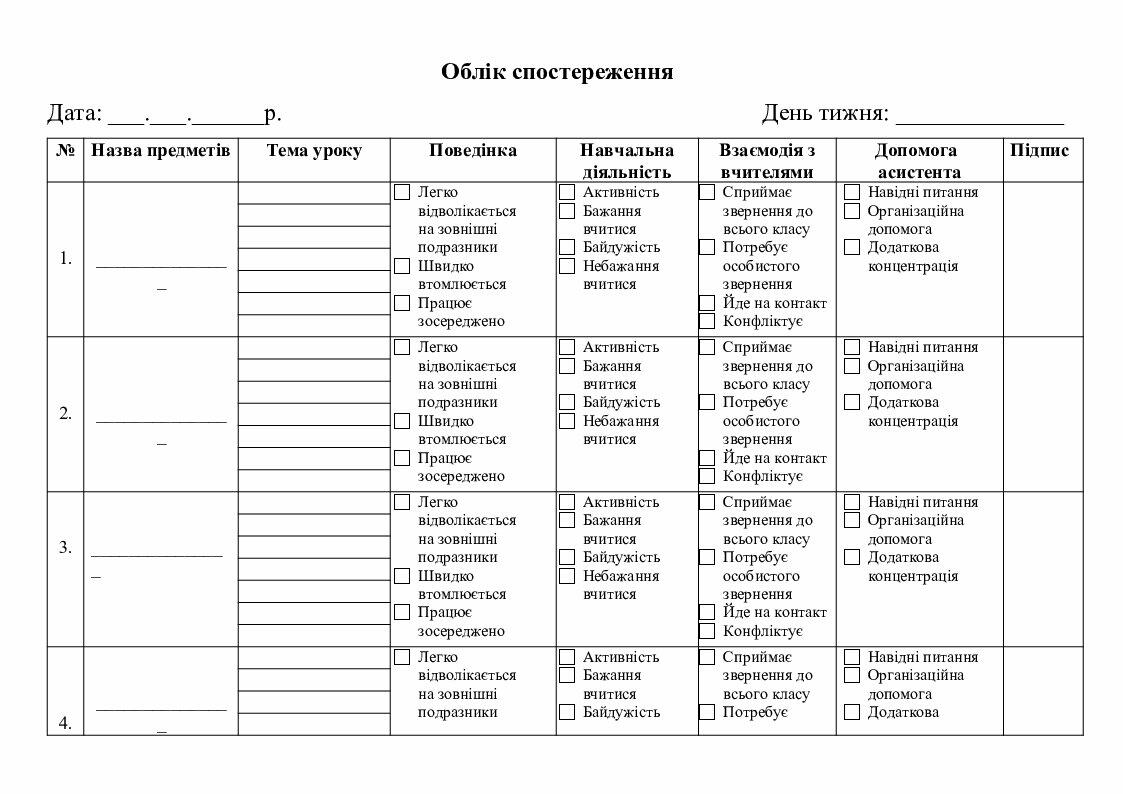